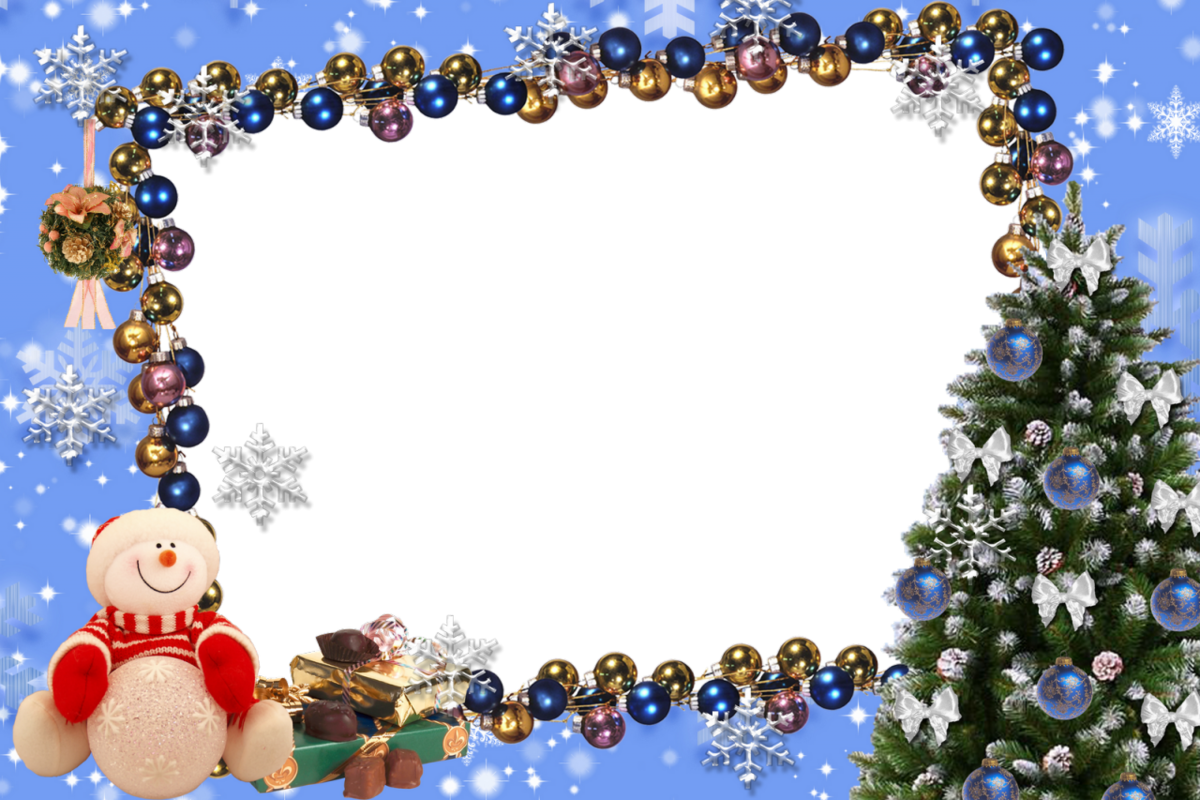 НОВОГОДНЯЯ ОТКРЫТКА
взаимодействие с родителями
группа общеразвивающей направленности №8
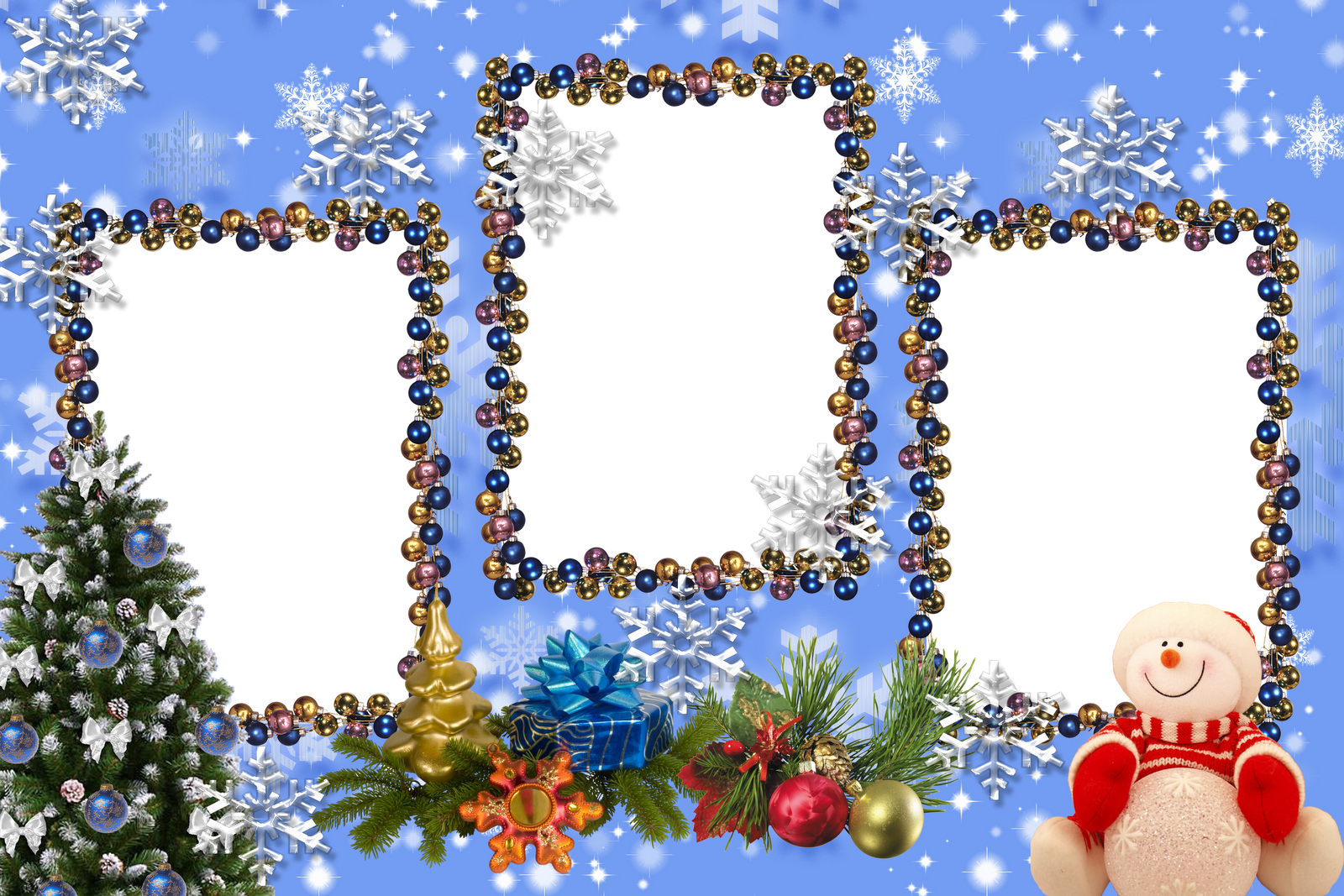 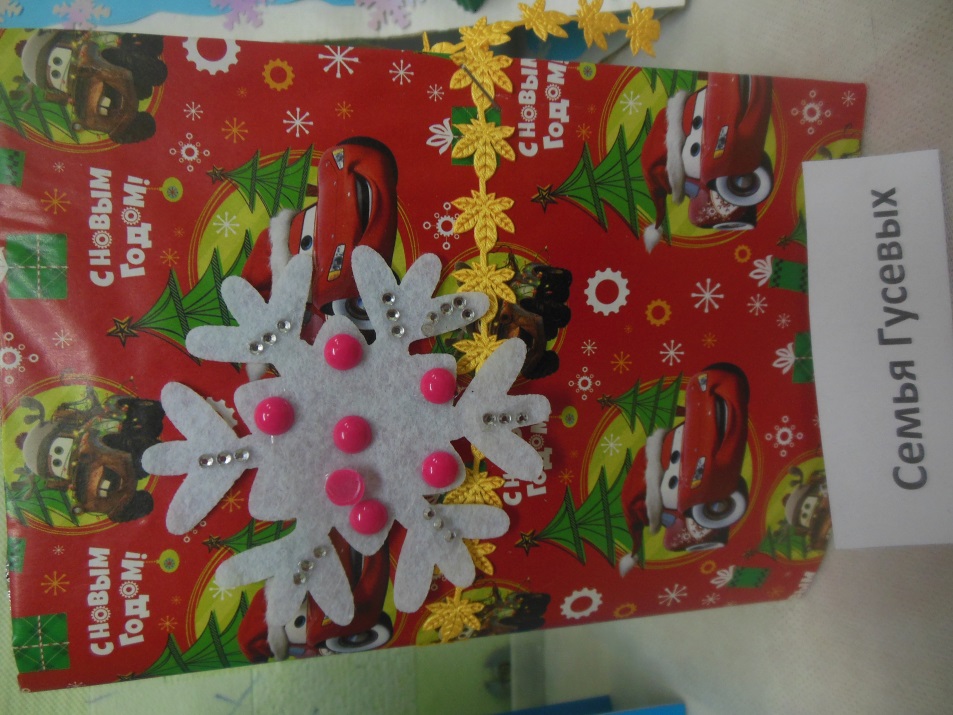 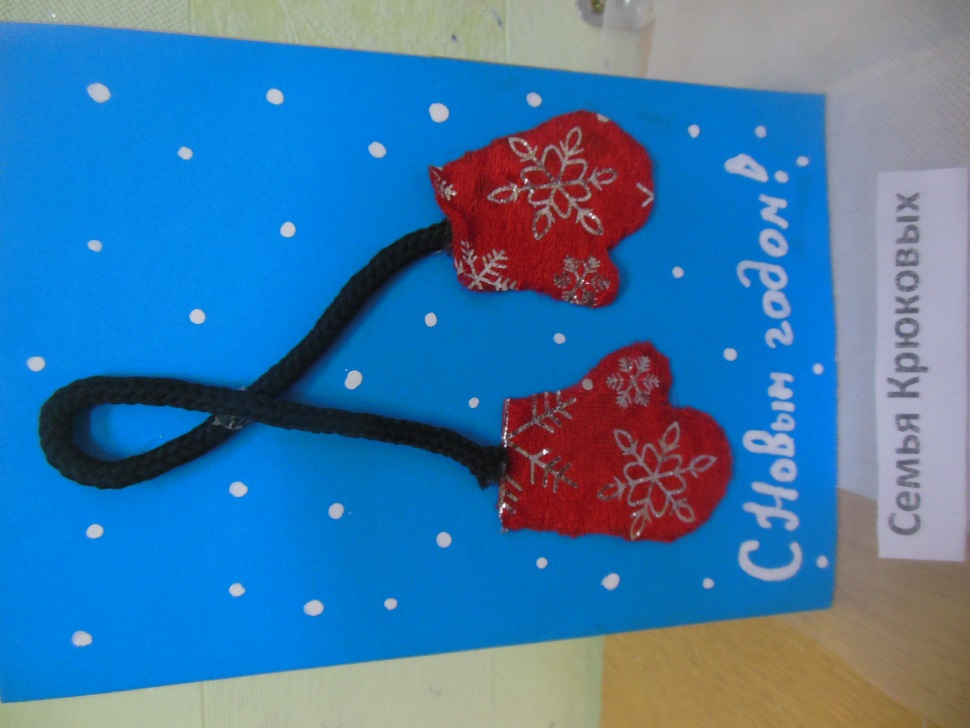 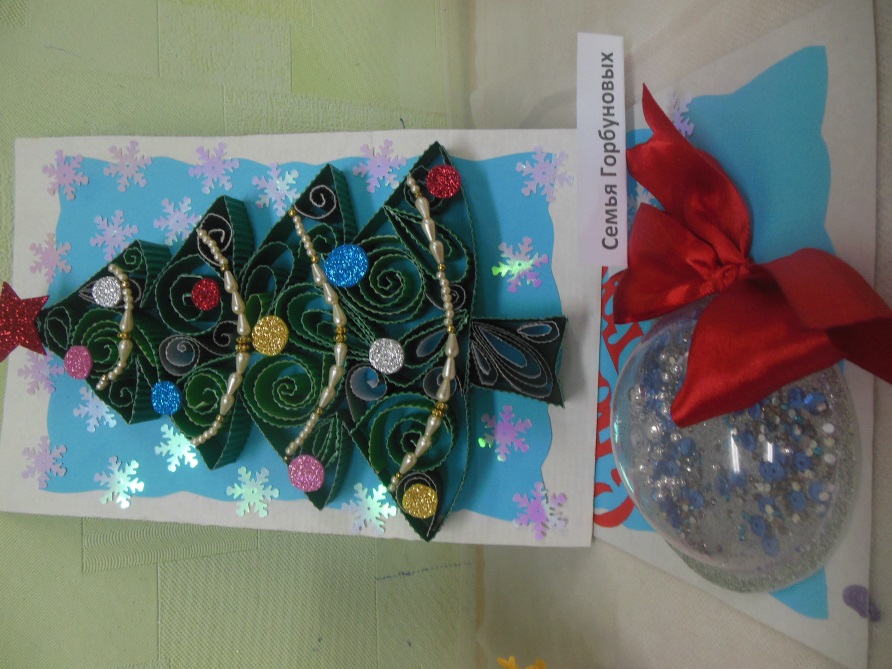 Семья Гусевой Вики
Семья Крюкова Артема
Семья Горбунова Никиты
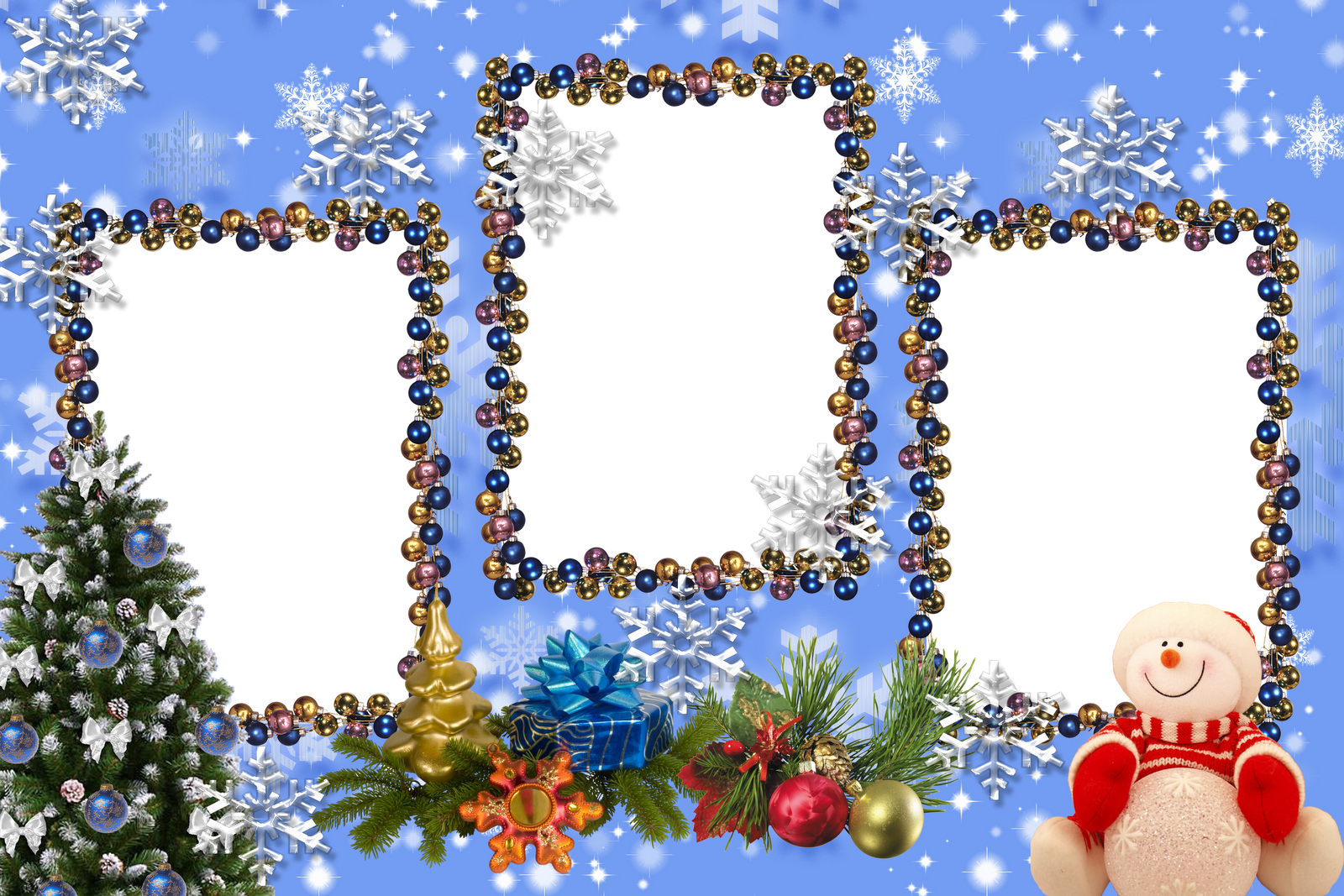 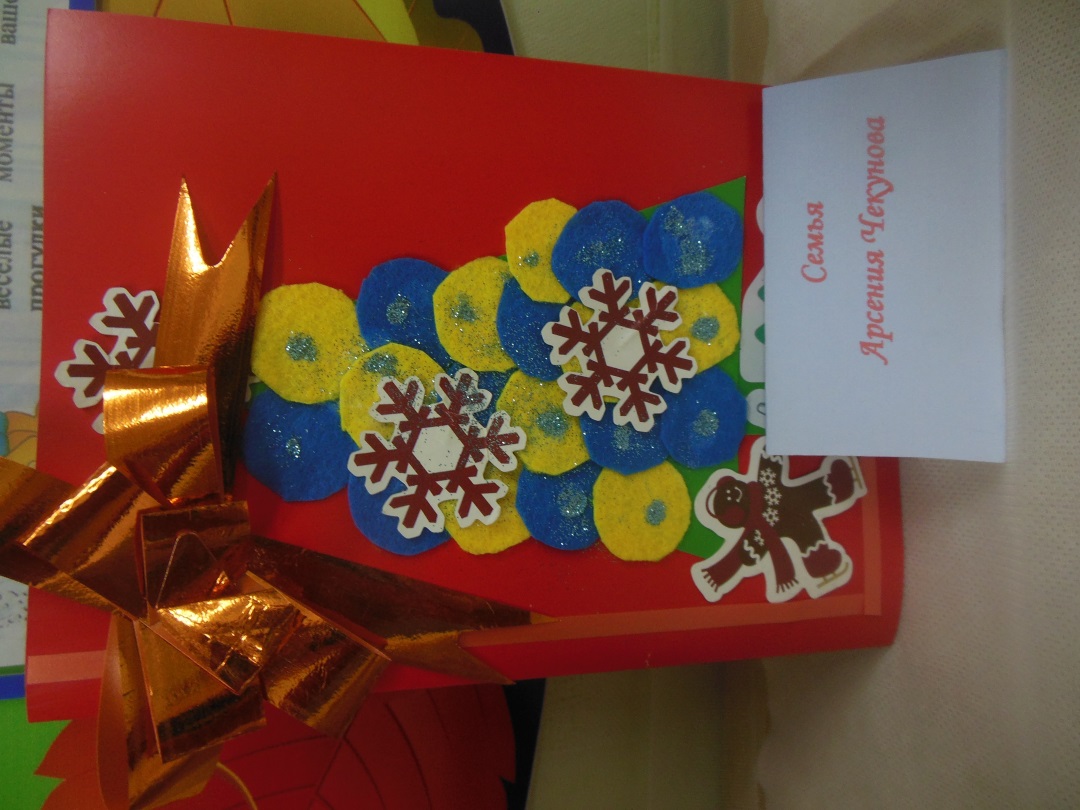 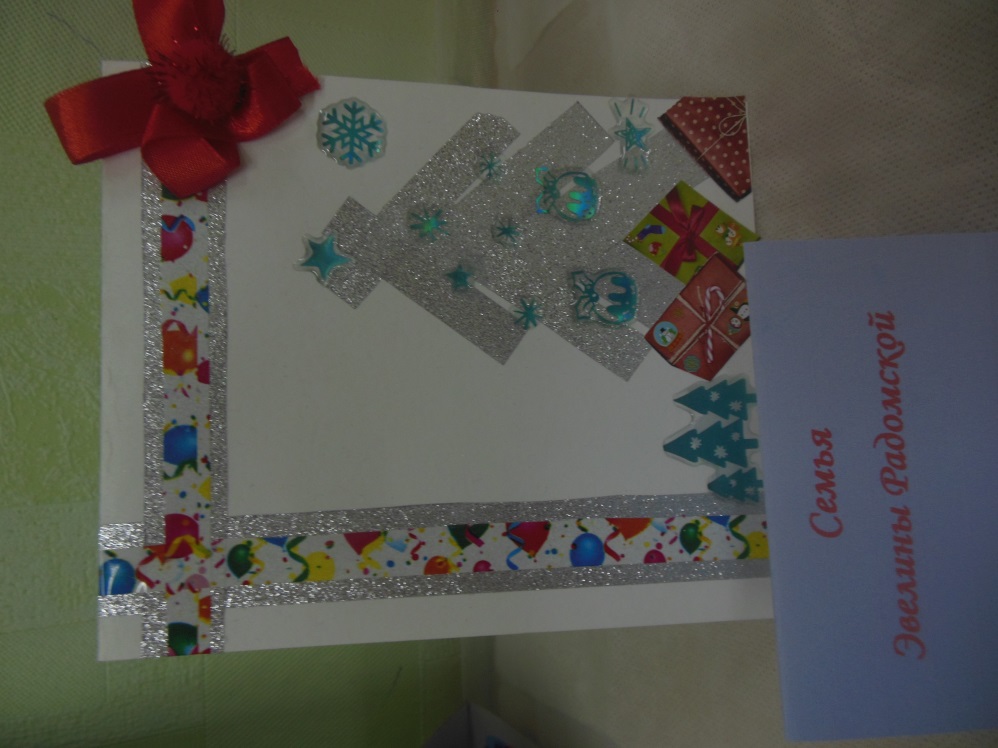 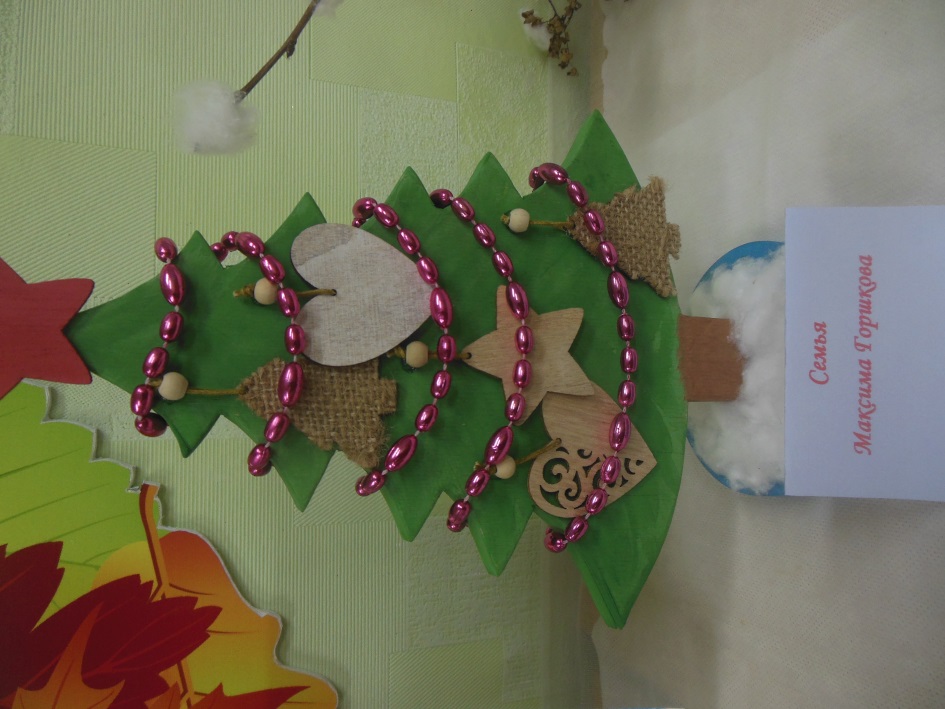 Семья Чекунова Арсения
Семья Радомской Эвелины
Семья Горшкова Максима
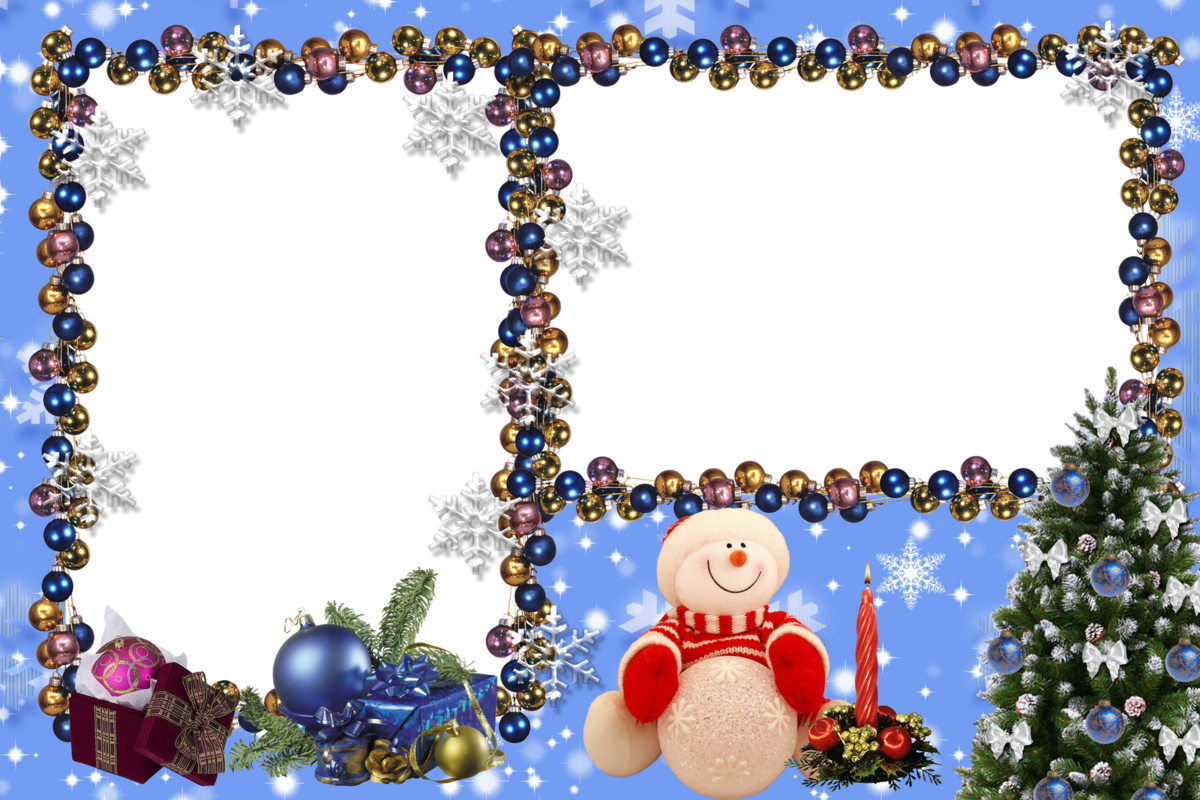 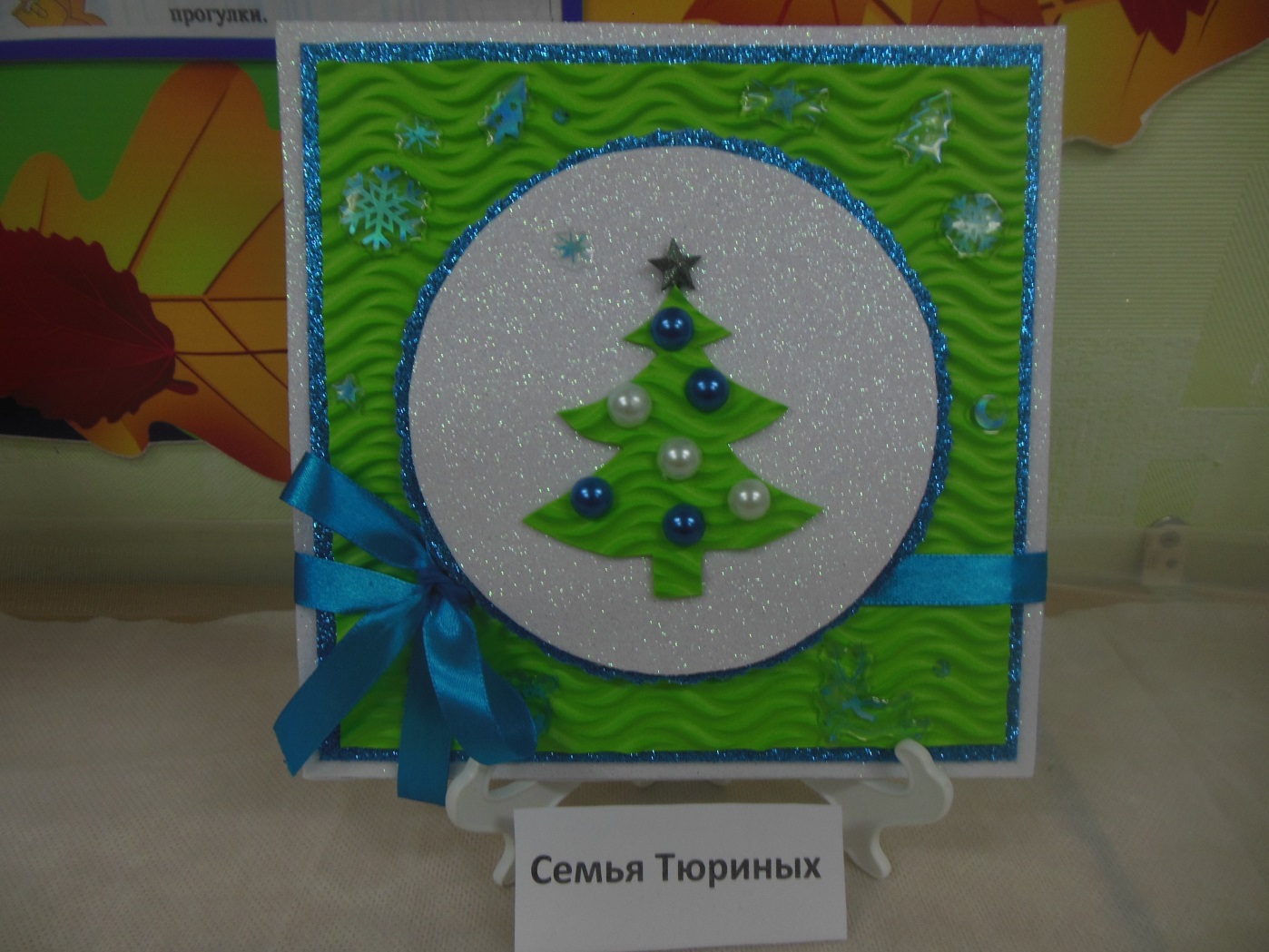 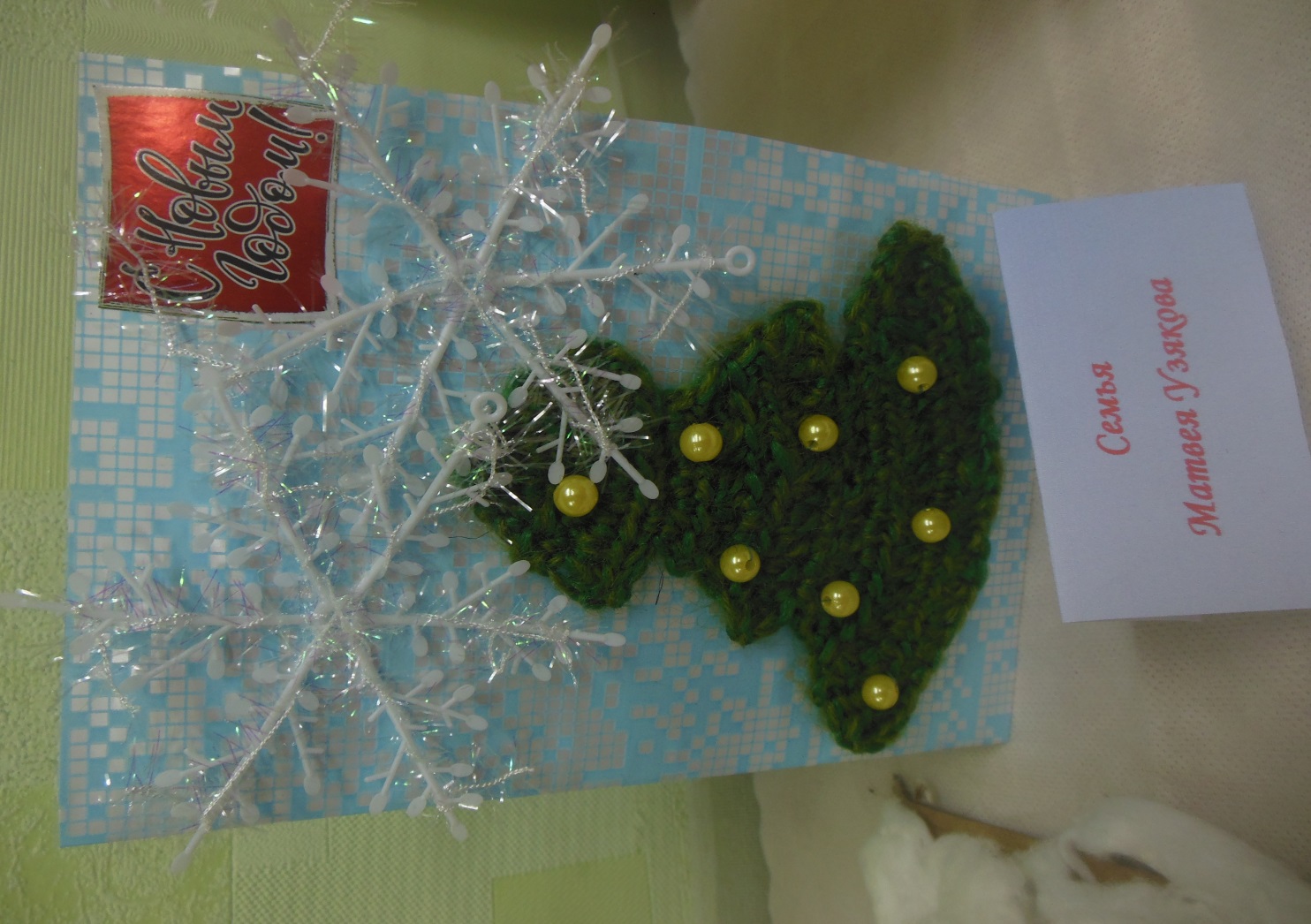 Семья Тюрина Андрея
Семья Узякова Матвея
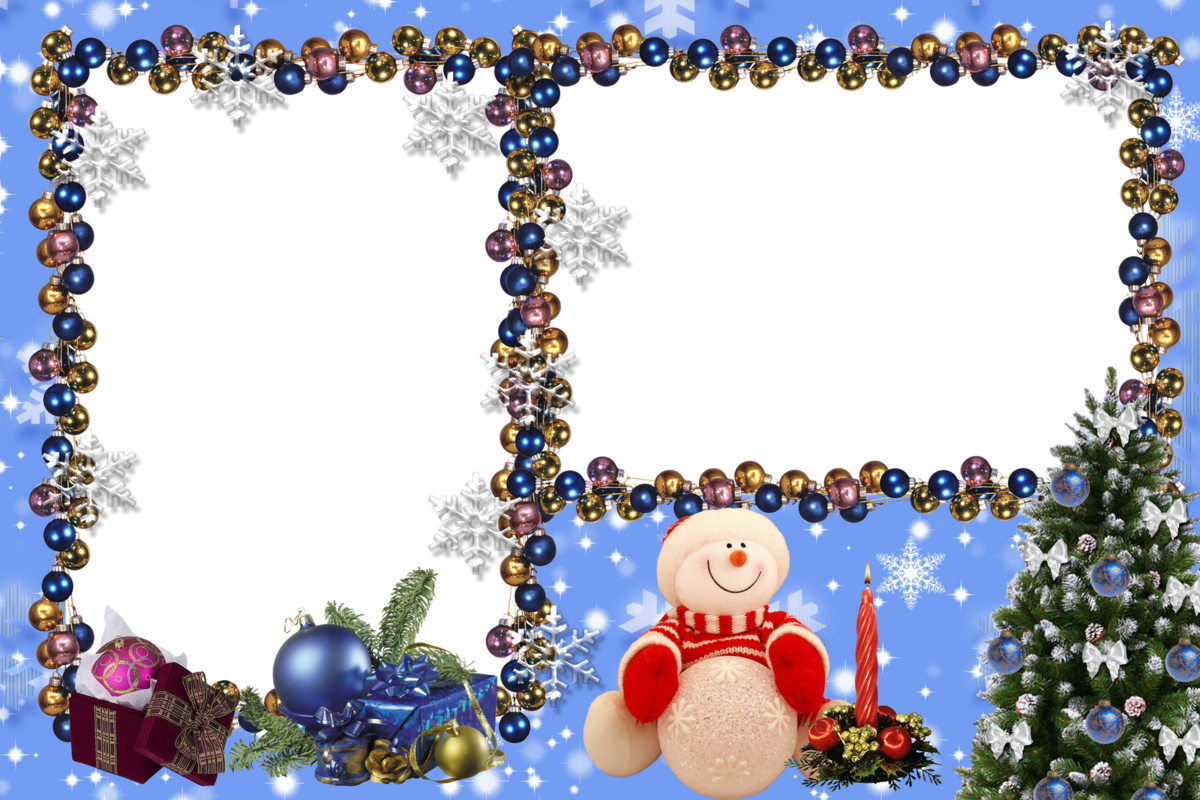 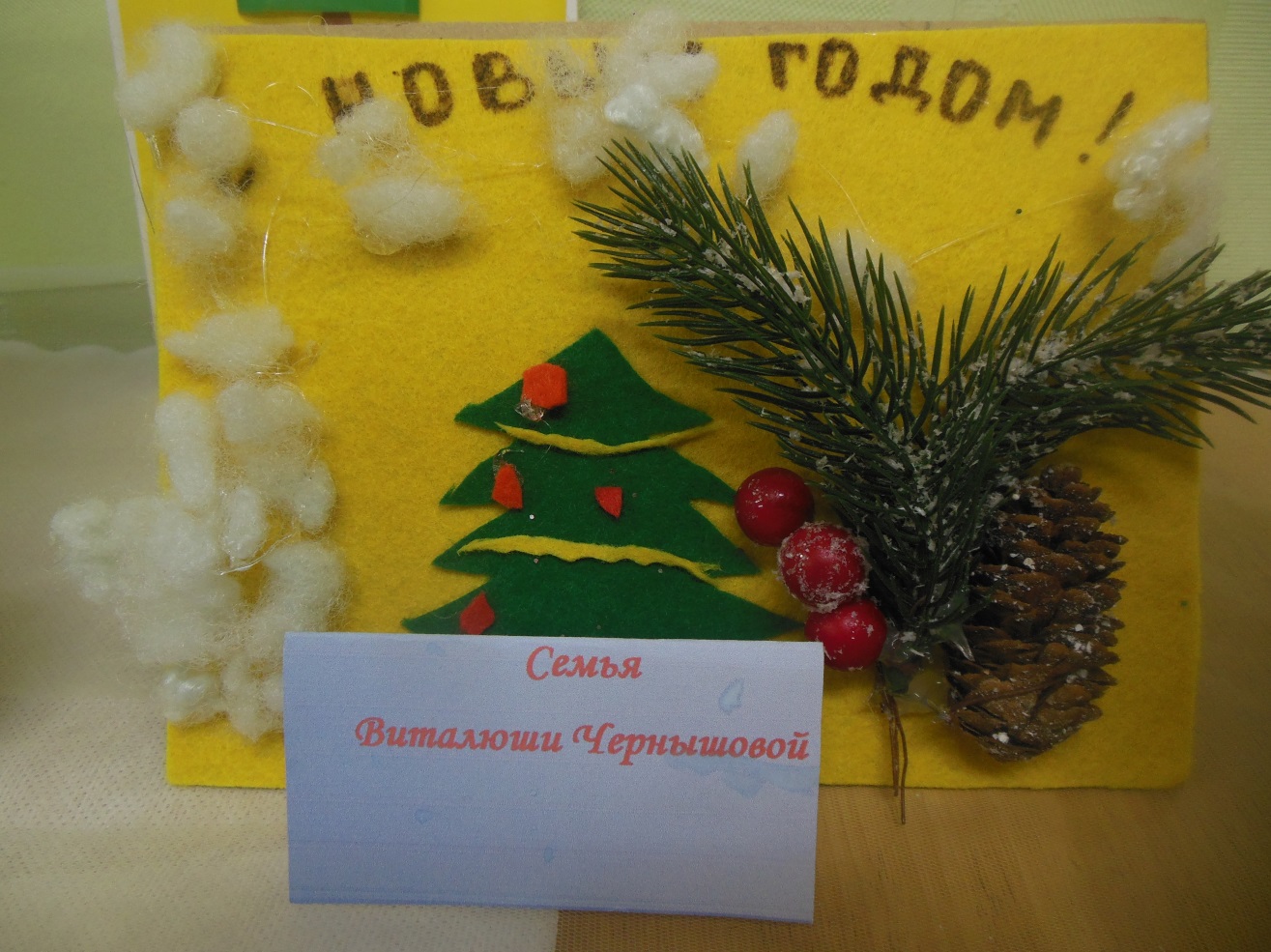 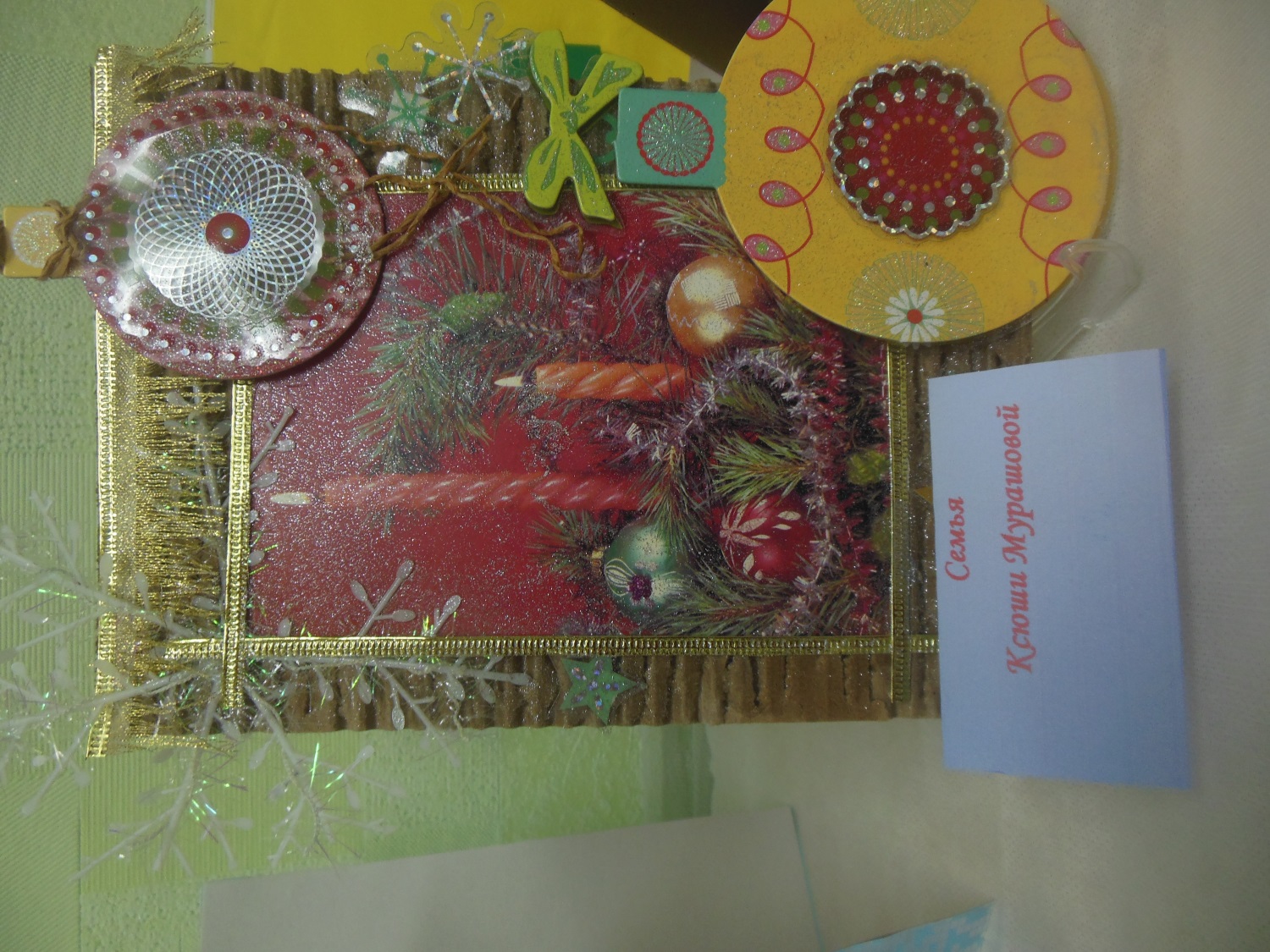 Семья Чернышовой  Виталюши
Семья Мурашовой Ксюши
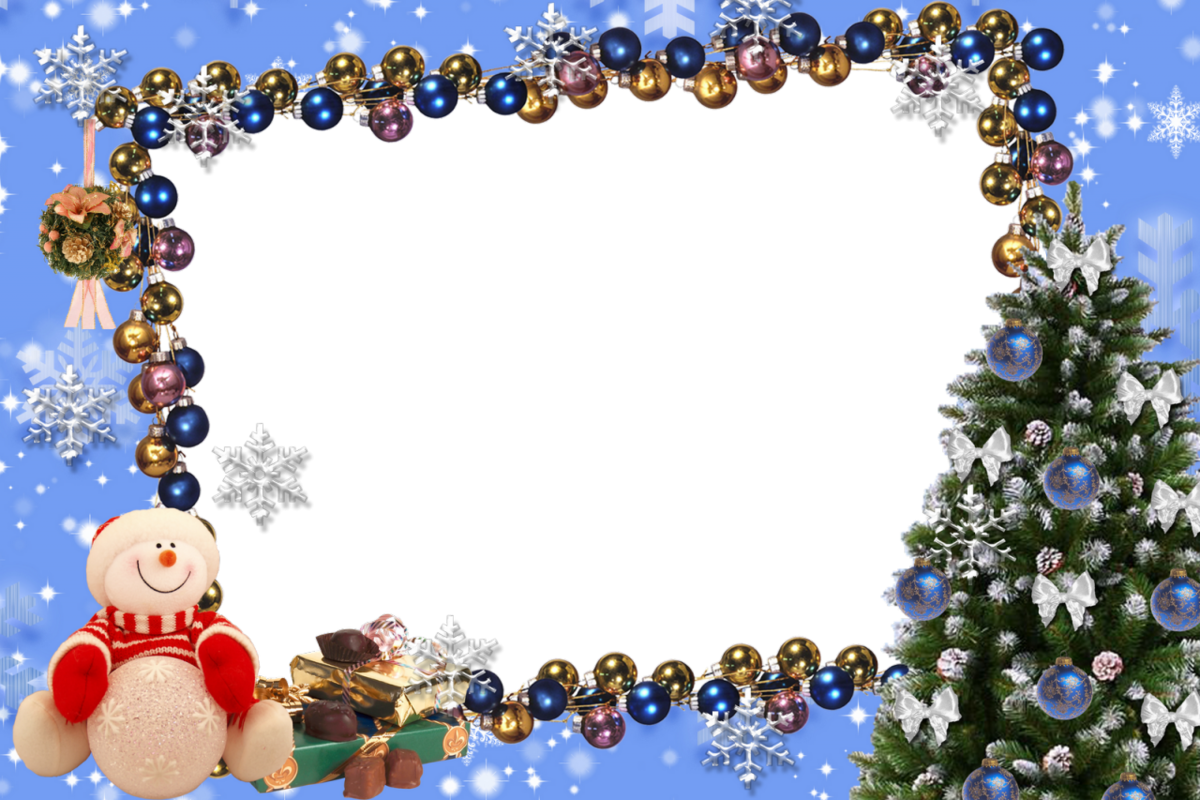 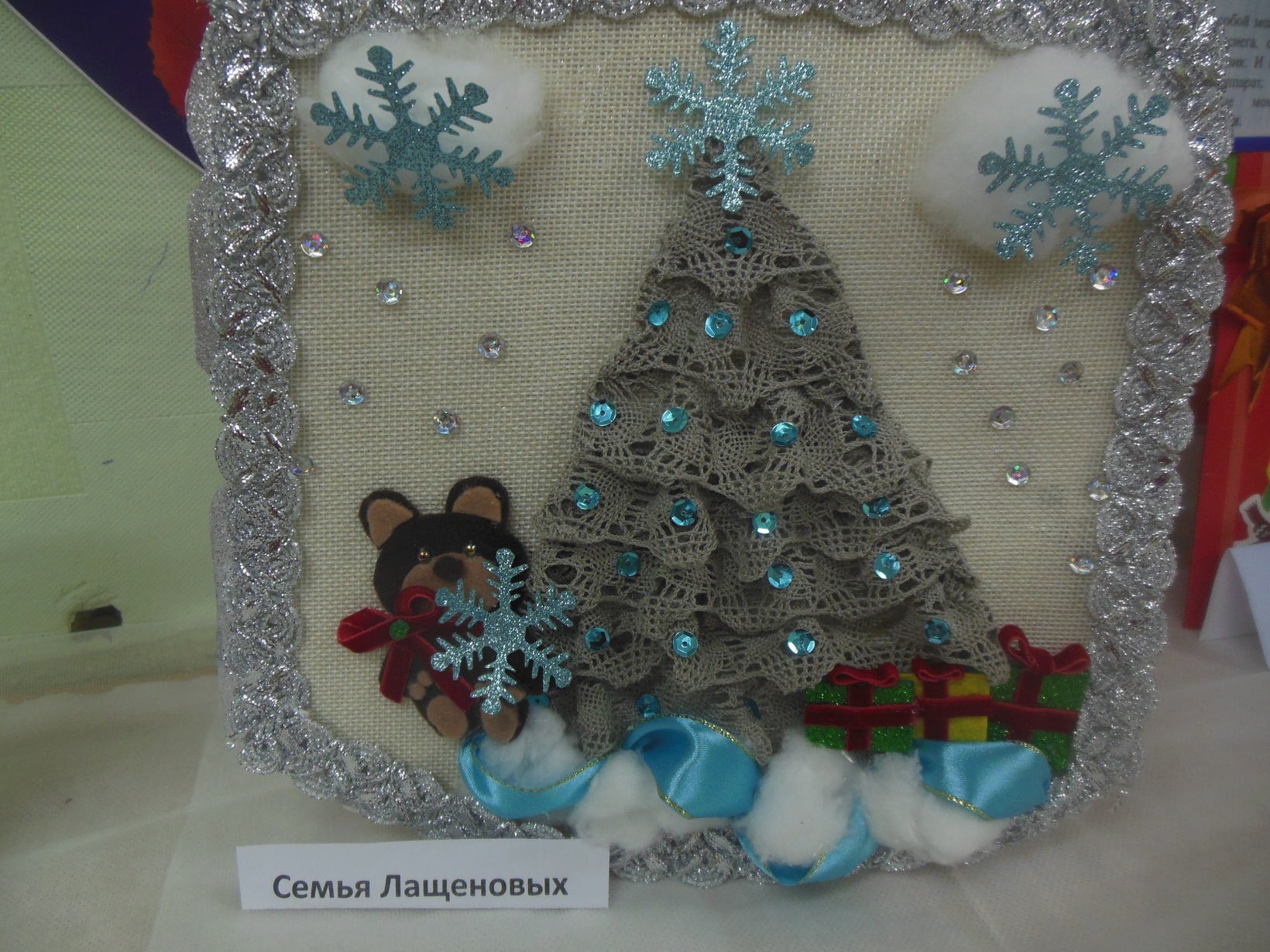 Семья Лащеновой Влады
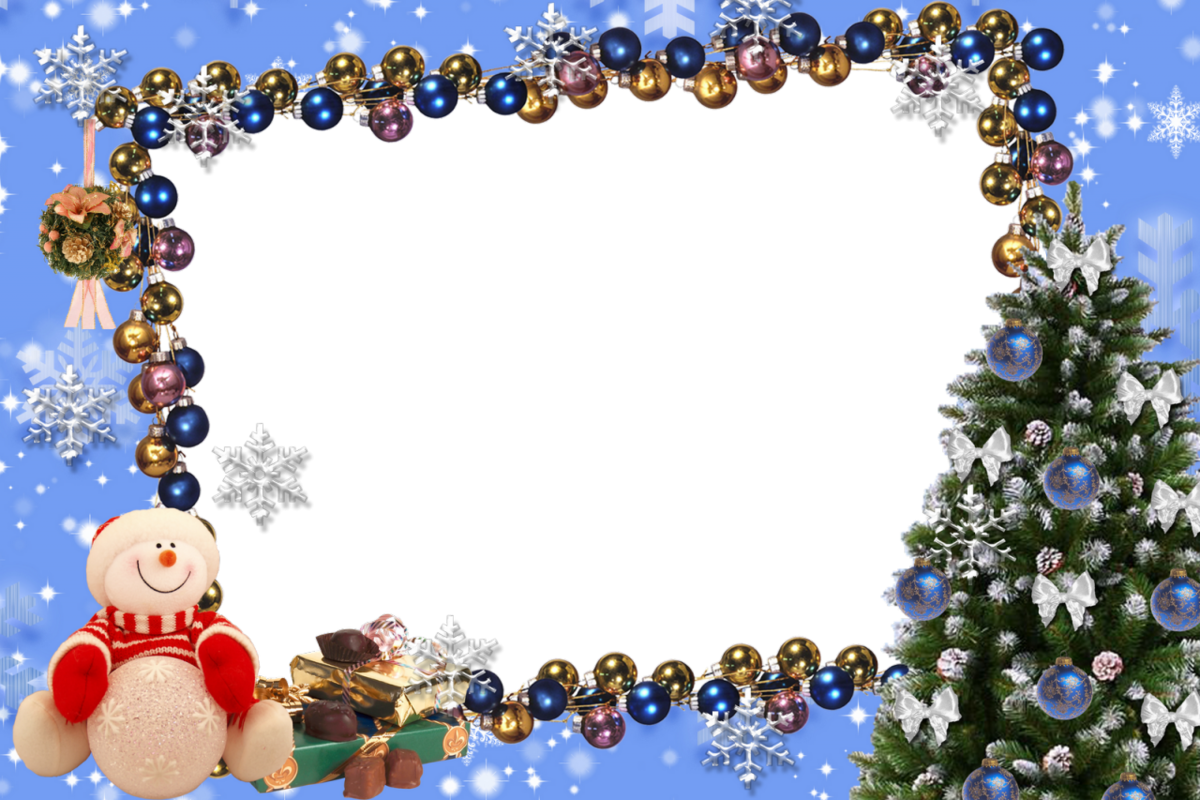 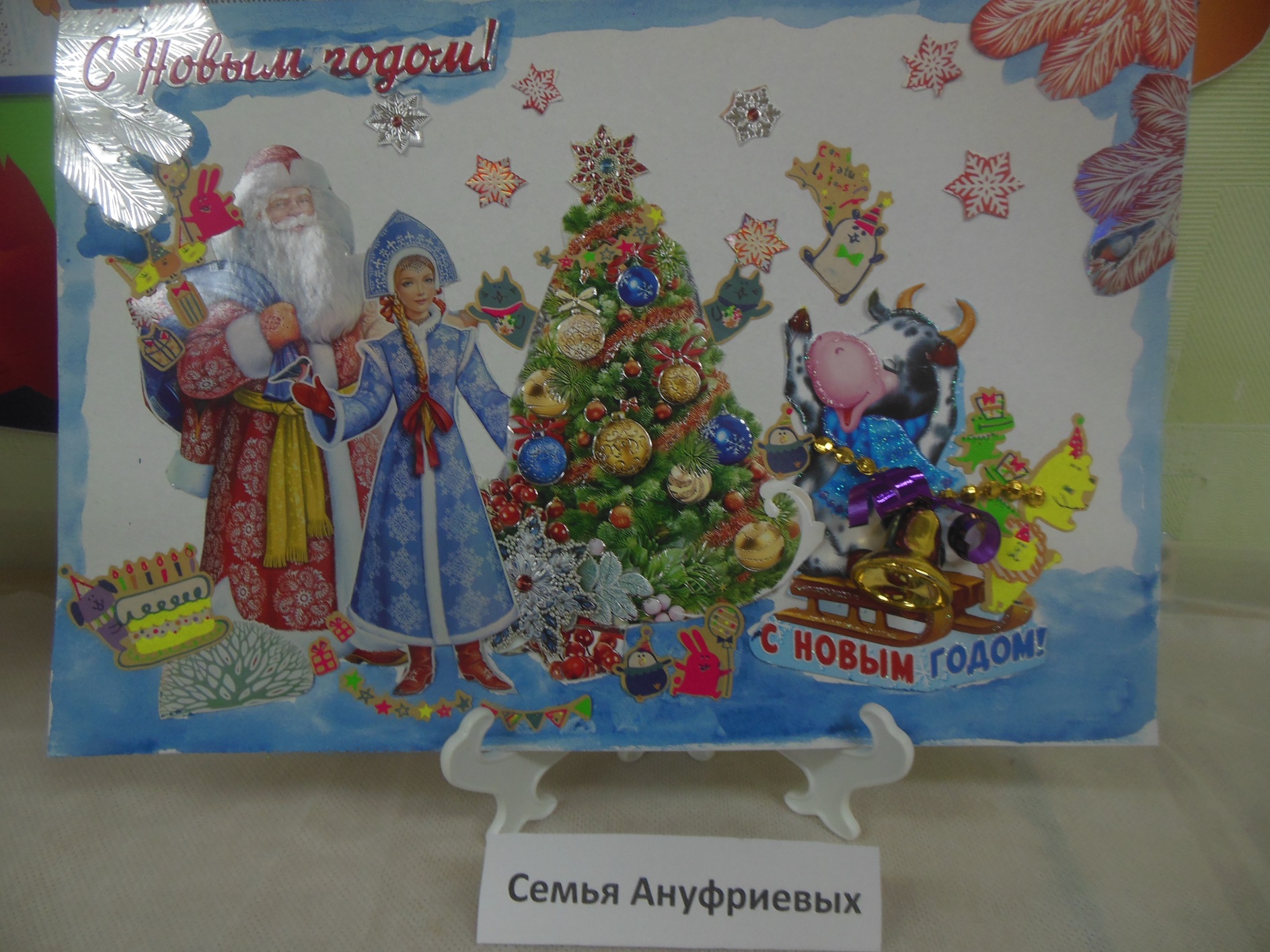 Семья Ануфриевой Варвары
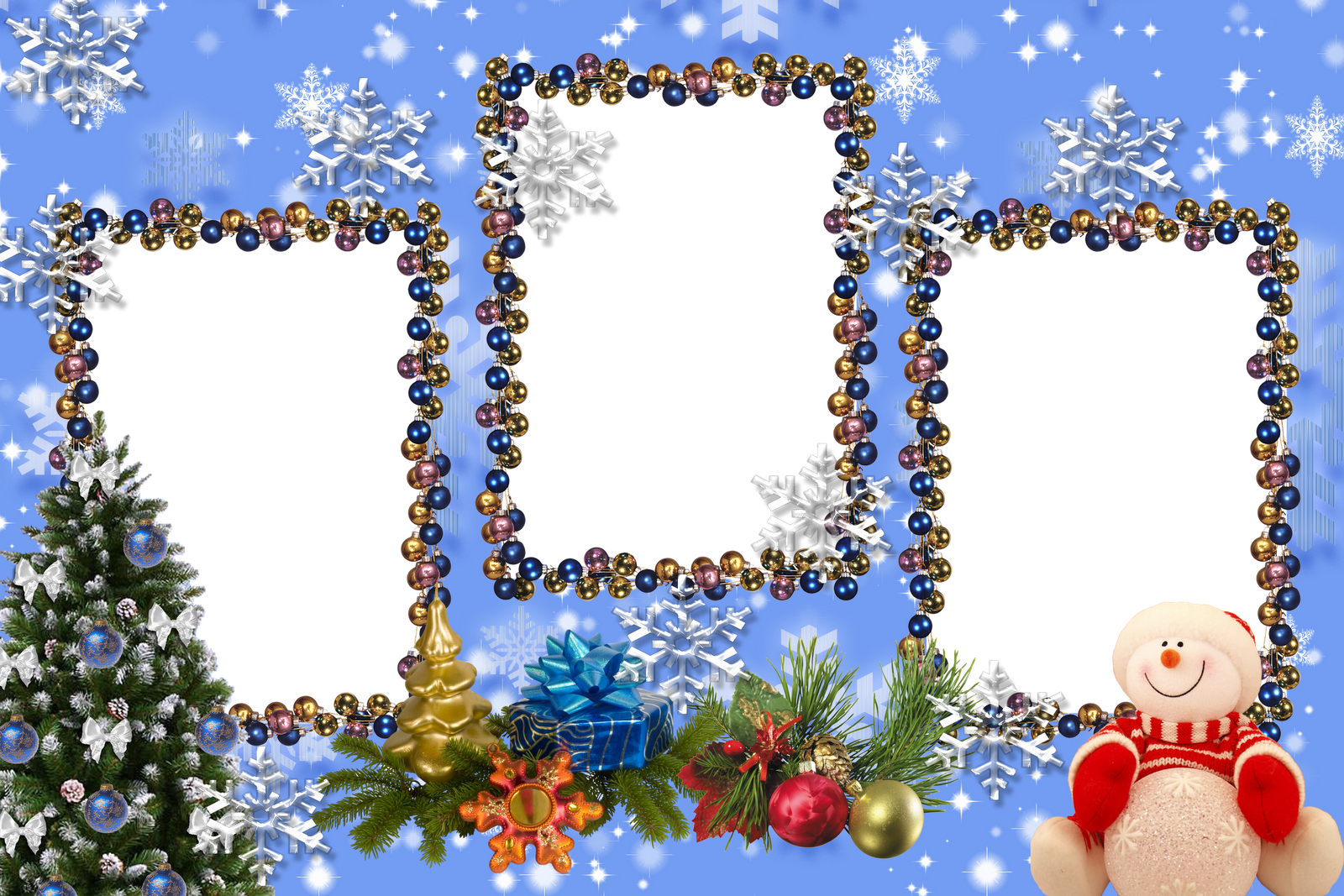 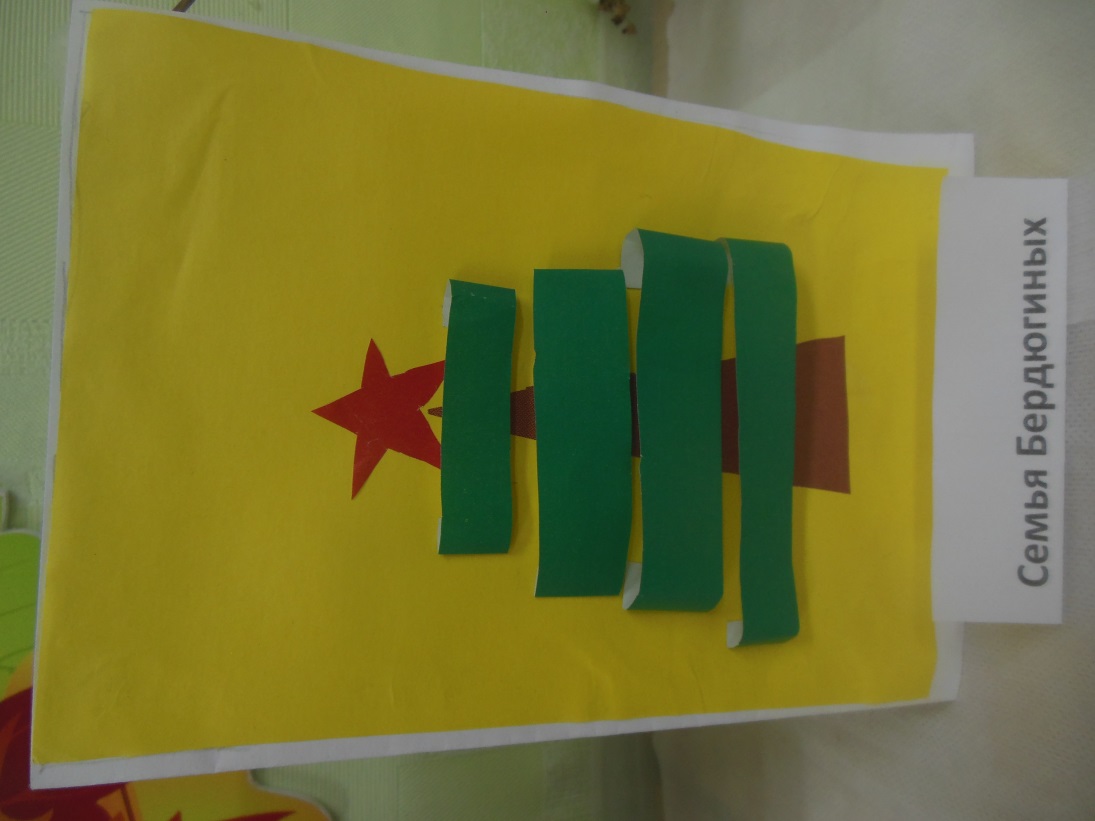 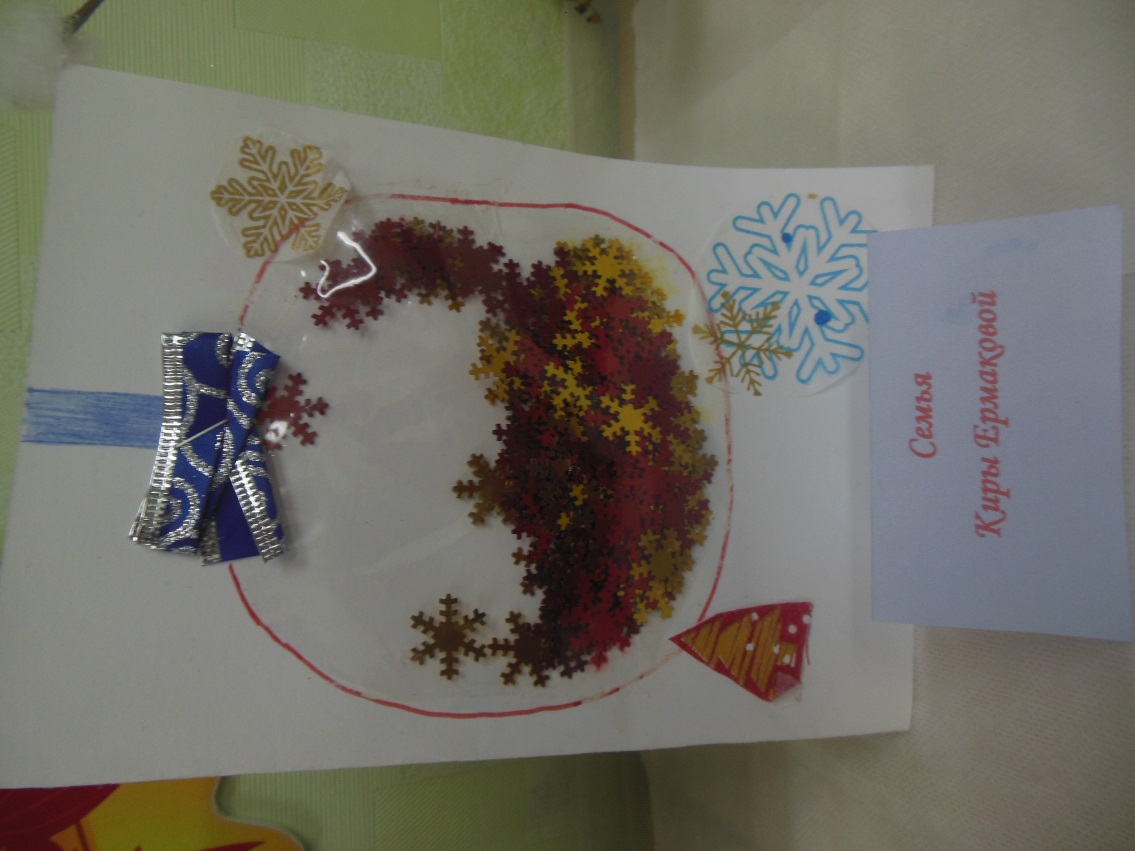 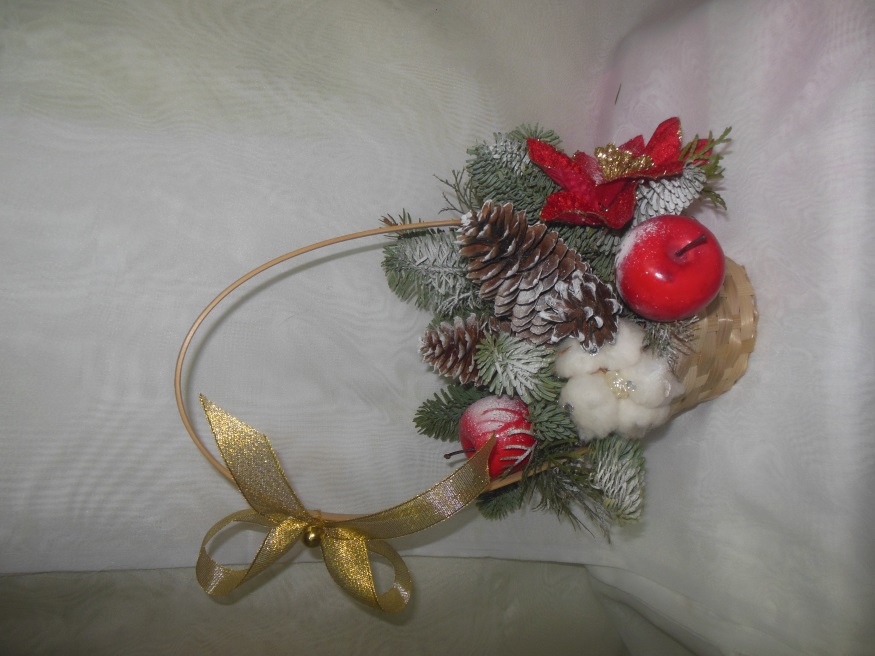 Семья Бердюгиной Алисы
Семья Ермаковой Киры
Семья Зудина Захара
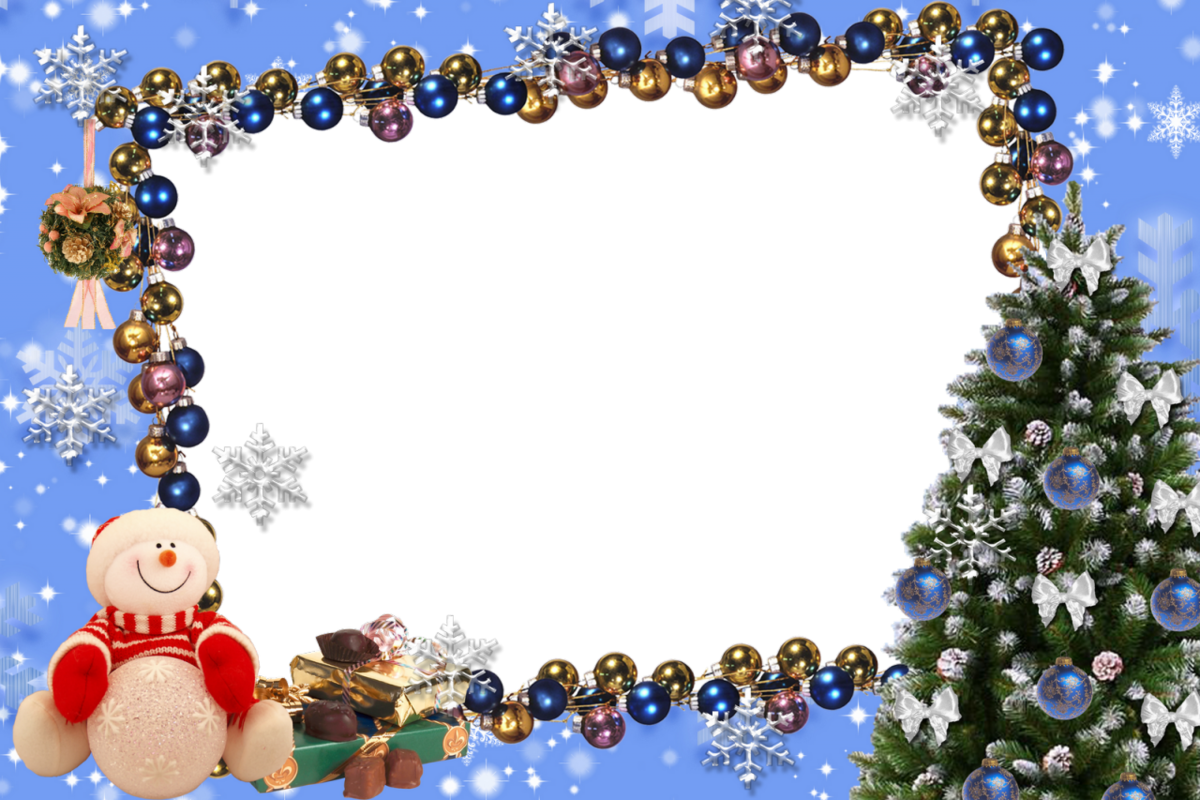 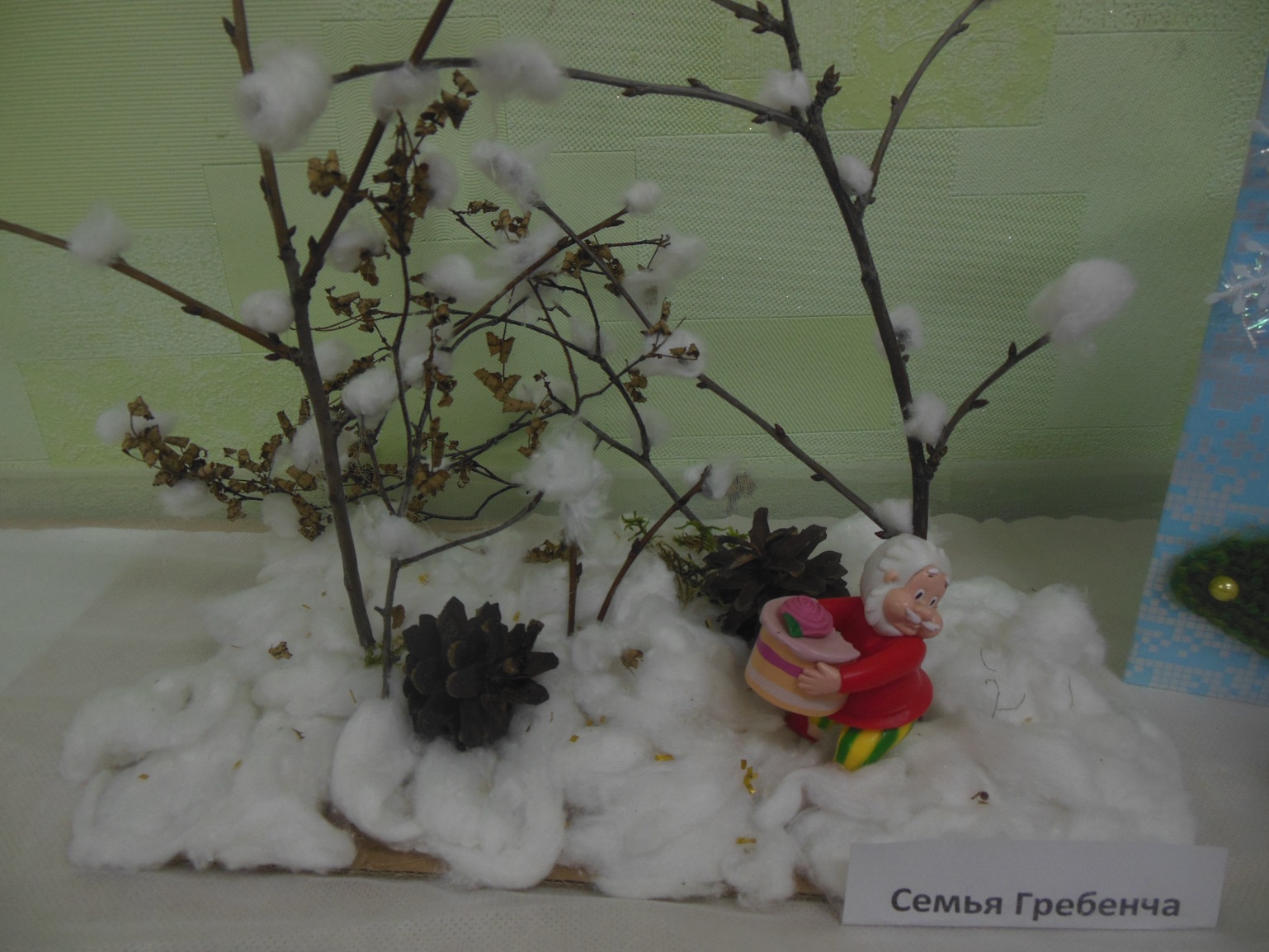 Семья Гребенче Сергея